“FYI”: The Effects of New Communication Tools on Student performance in SW Illinois
Talayna McQuillan
Introduction
Belleville West High School
Mckendree College
SIUE
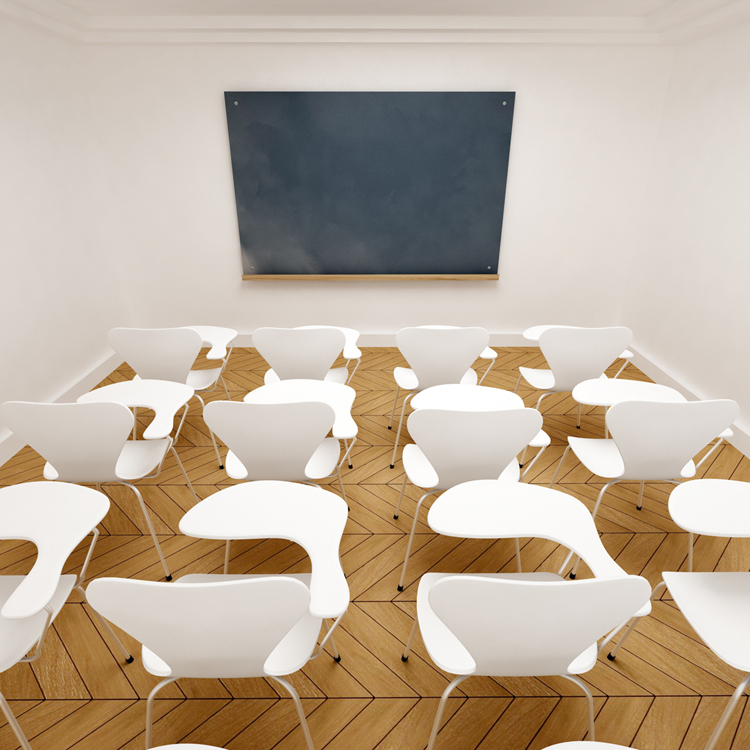 Methods
Semi structured interviews
Open and close ended
Face- to- face


Self administered questionnaire
Close ended
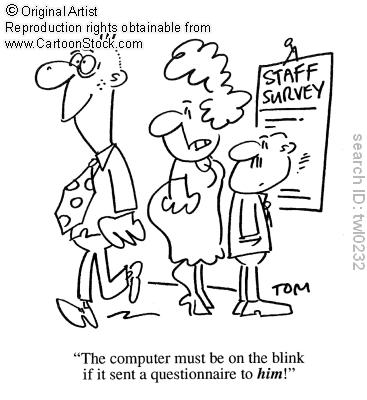 Teacher Interviews
4 out of the 6 teachers said they noticed a difference in student performance
Misspellings, abbreviations, punctuations, and capitilizations
Textspeak affects how they speak and write
Acknowledgments
Dr. Cory Willmott
Anthropology teachers
Students at SIUE and McKendree
Teachers at Belleville West
Parents